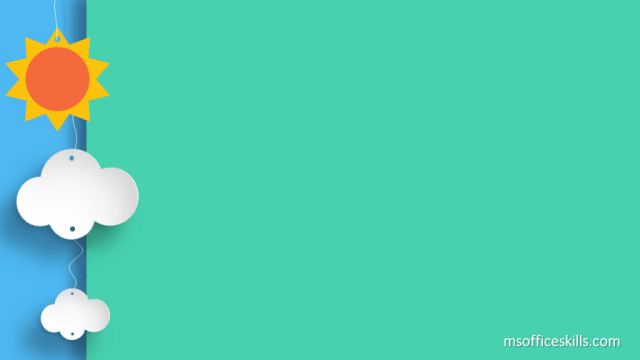 ỦY BAN NHÂN DÂN QUẬN LONG BIÊN
TRƯỜNG  MẦM NON BAN MAI XANH
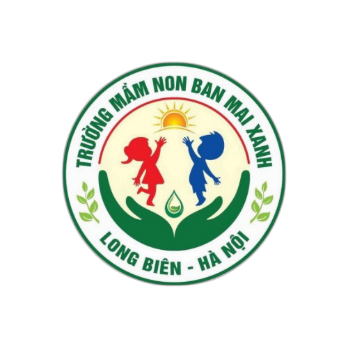 LĨNH VỰC:  PHÁT TRIỂN NHẬN THỨC

ĐỀ TÀI: Tìm hiểu về trường tiểu học
Lứa tuổi: 5-6 tuổi

Giáo viên thực hiện: Vũ Hồng Linh
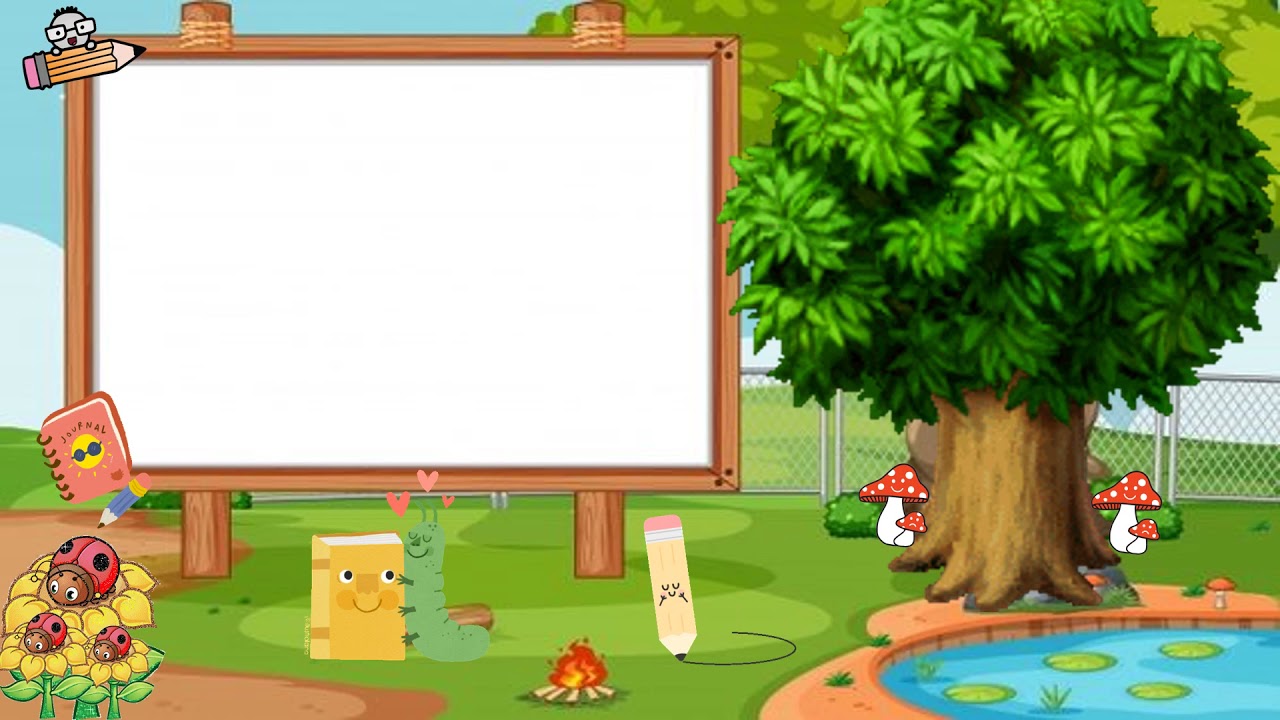 Ổn định:Cô và trẻ cùng hát bài hát
   Tạm biệt búp bê
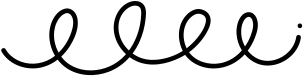 Các con có biết cột cờ để làm gì không?
Các con thấy ở sân trường tiểu học có những gì?
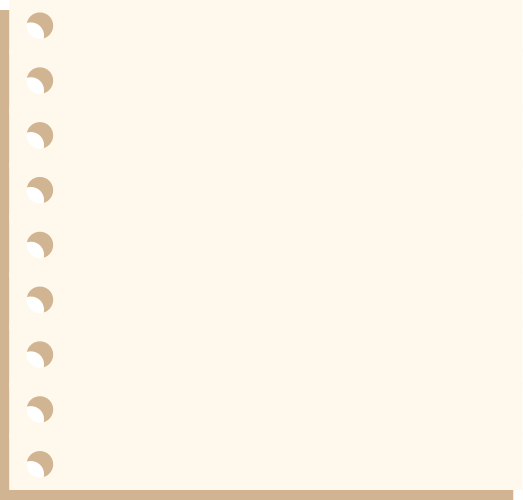 Các con thấy trường tiểu học như thế nào?
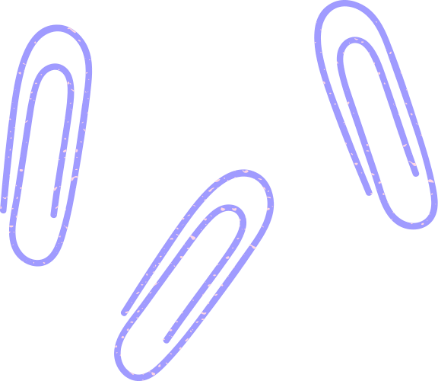 Trong phòng lớp học tiểu học có gì?
Cô giáo đang làm gì?
Đây là hình ảnh các anh chị đang làm gì?
Các anh chị  đang làm gì?
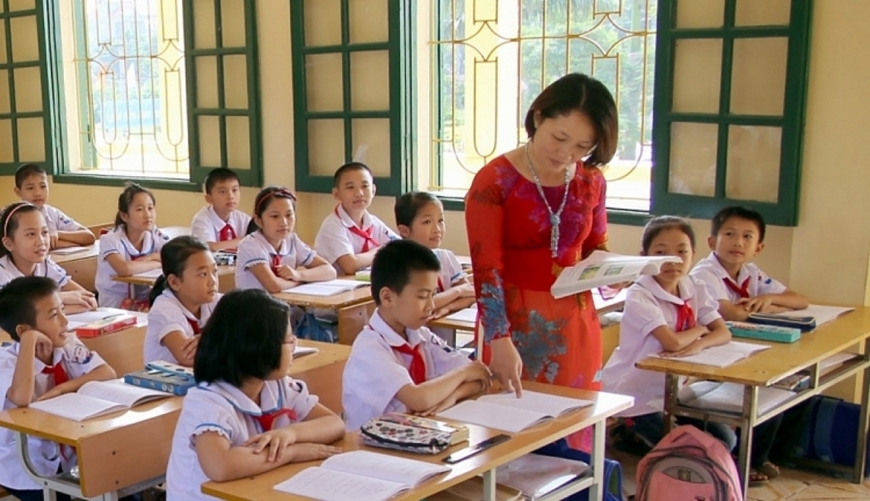 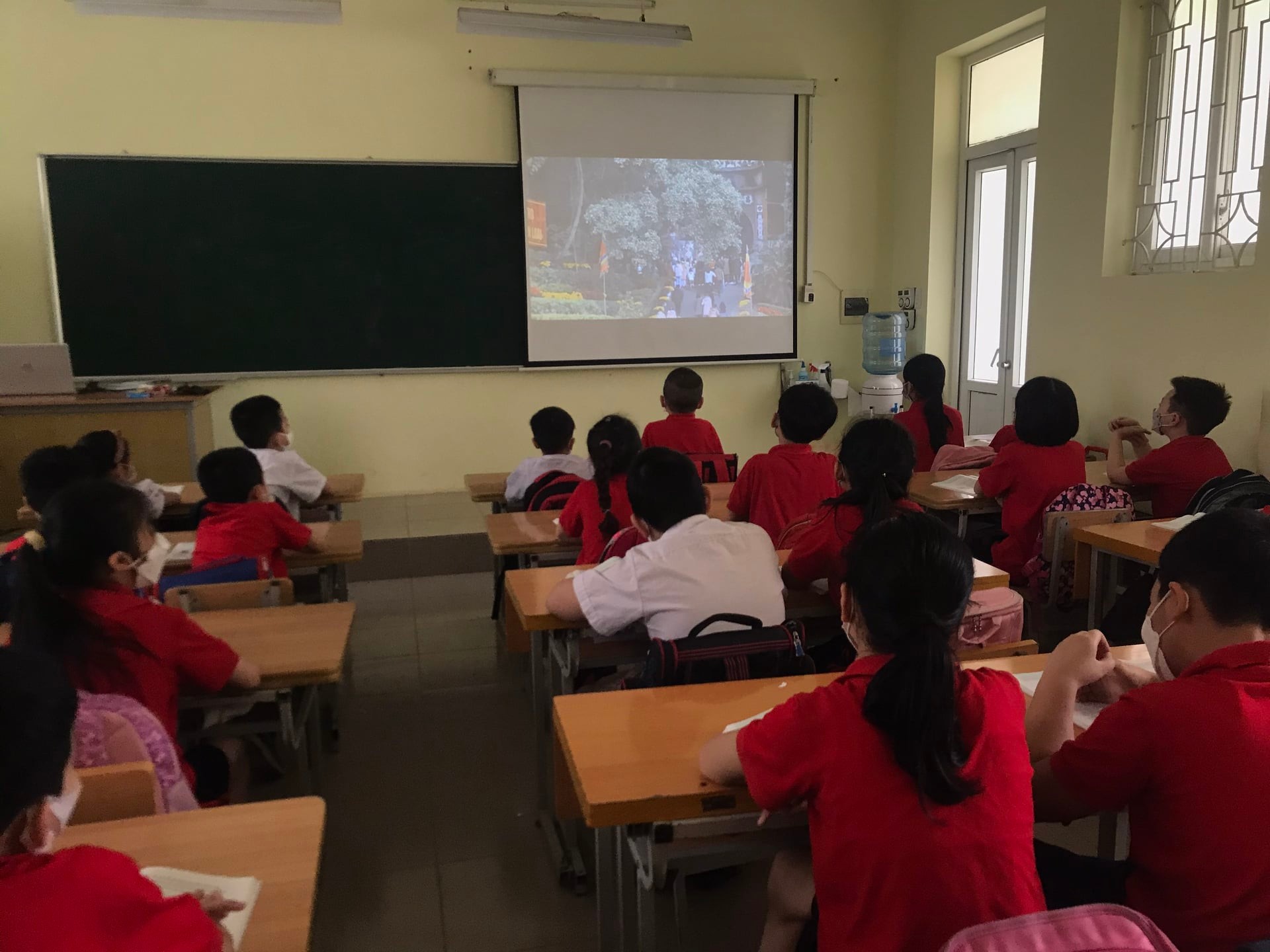 Những đồ dùng học tập nào cần thiết cho học sinh tiểu học?
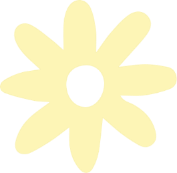 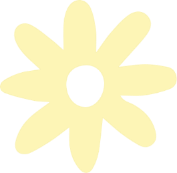 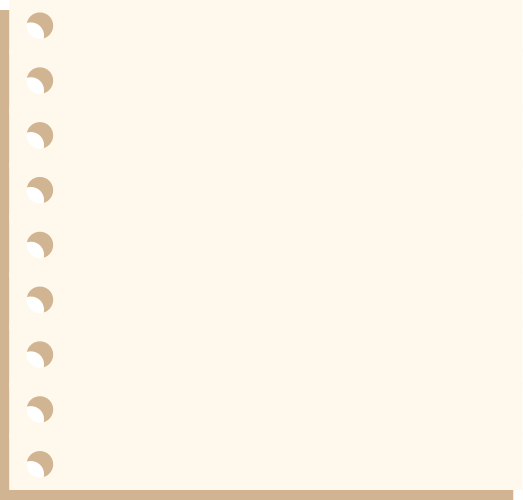 Ngoài ra:
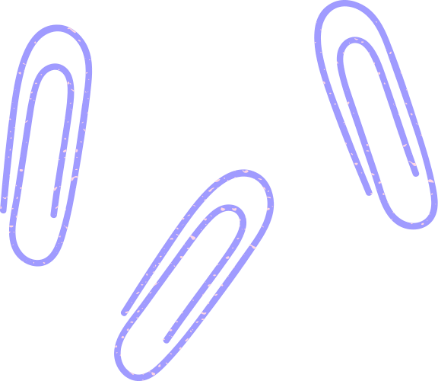 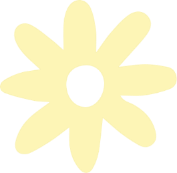 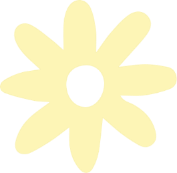 Khi ngồi học thì phải ngồi như thế nào?
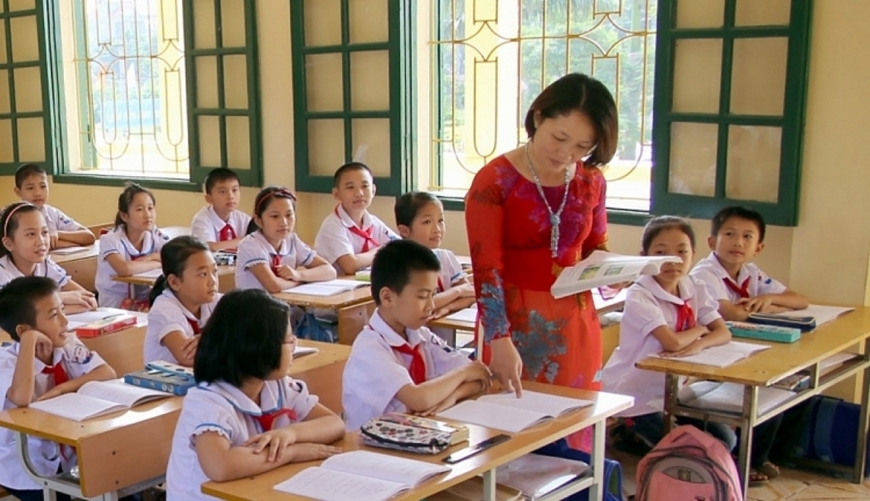 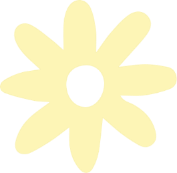 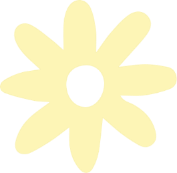 Khi đến trường học các anh chị mặc trang phục gì?
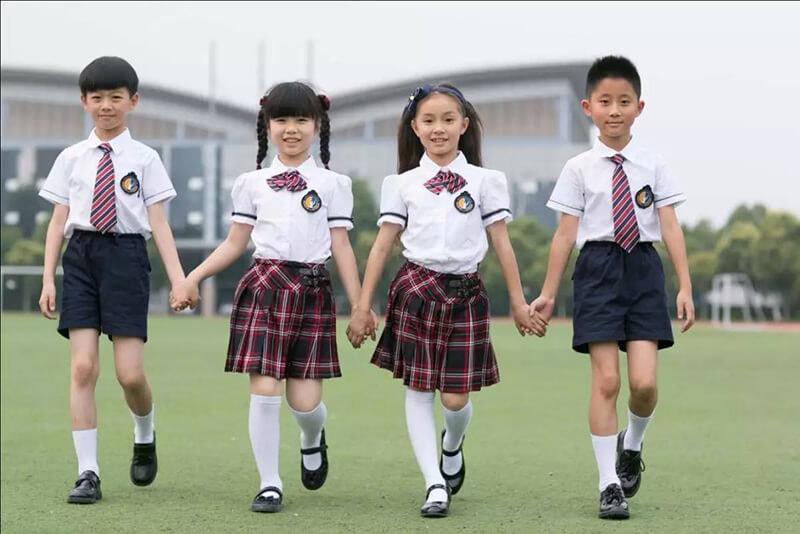 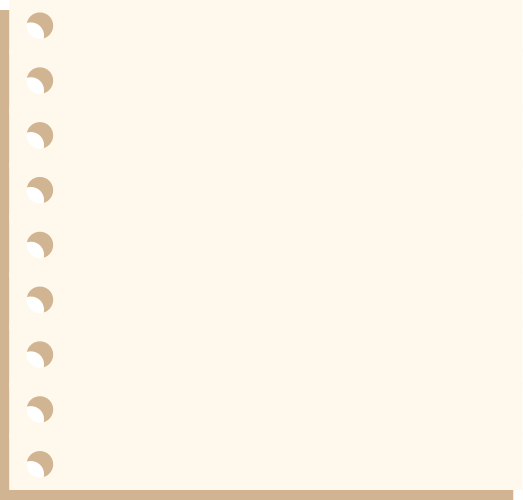 Ngoài hoạt động học ra, các con có biết ở trường tiểu học còn hoạt động gì nữa không?
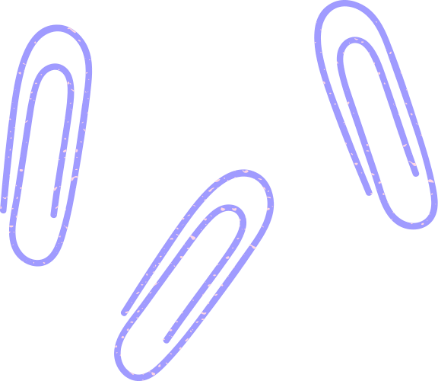 Bé hãy so sánh điểm giống
 và khác nhau giữa trường tiểu học và trường mầm non?
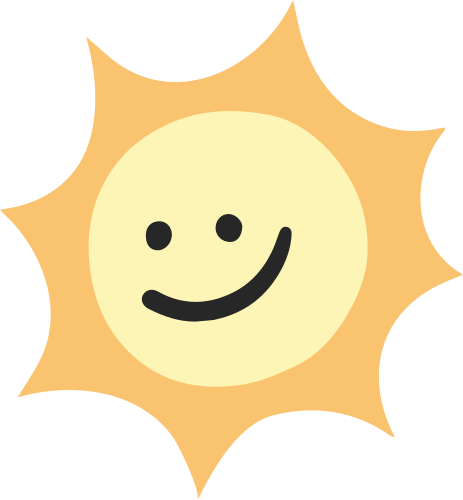 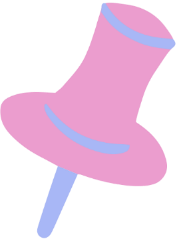 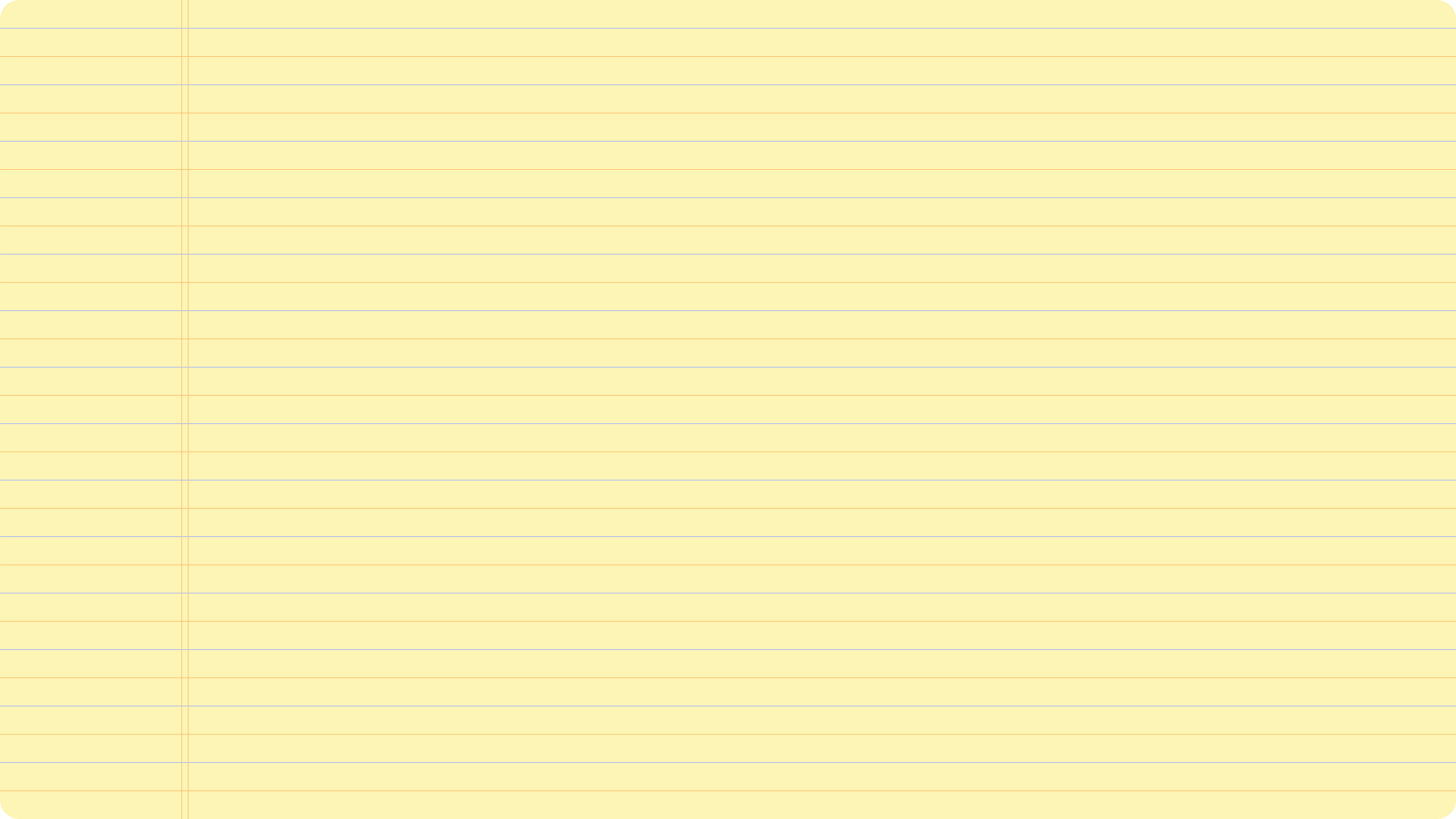 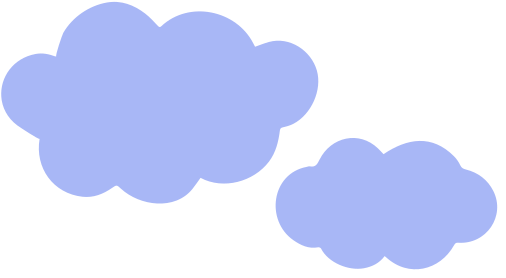 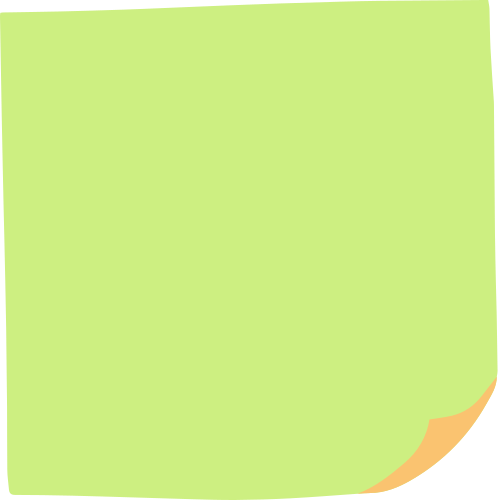 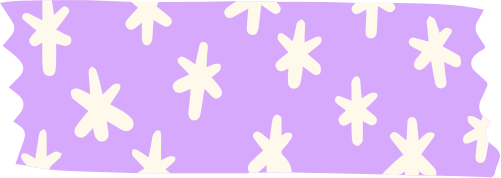 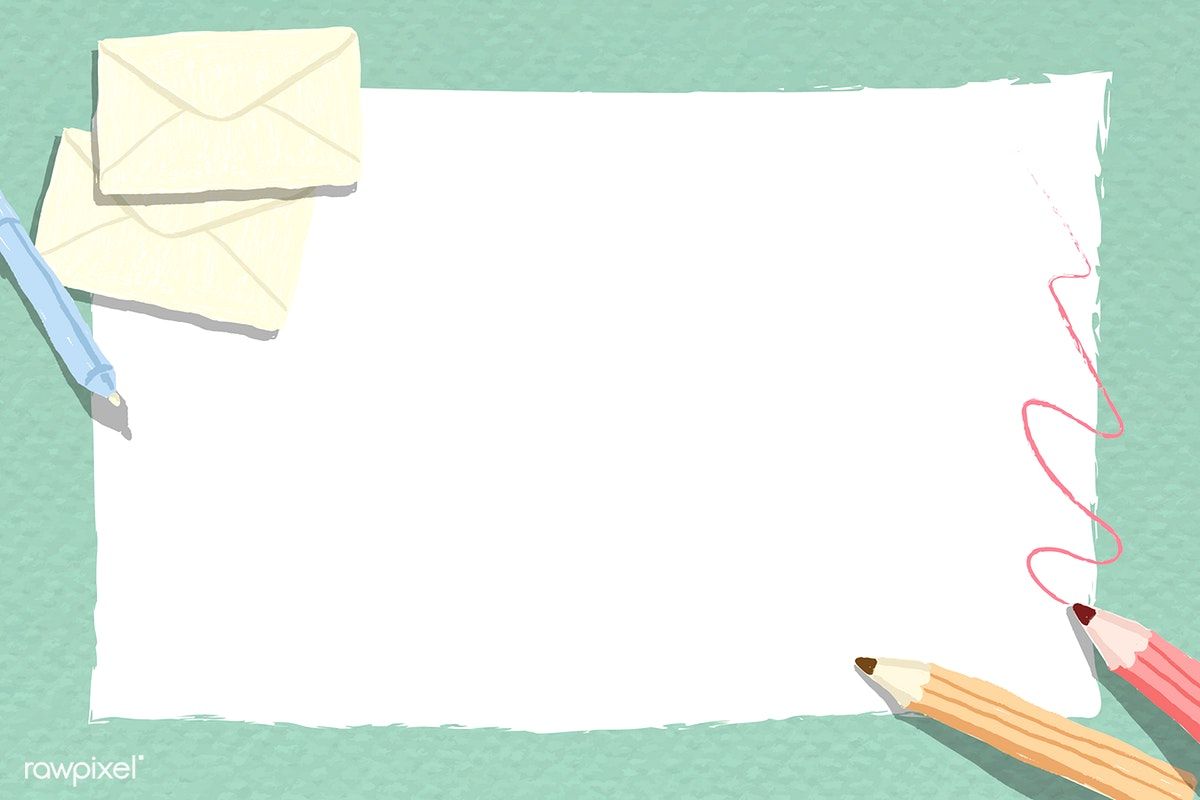 Giống nhau: Ở trường tiểu học và trường mầm non đều có các cô giáo và bạn bè giúp đỡ nhau trong lúc chơi và trong khi học bài
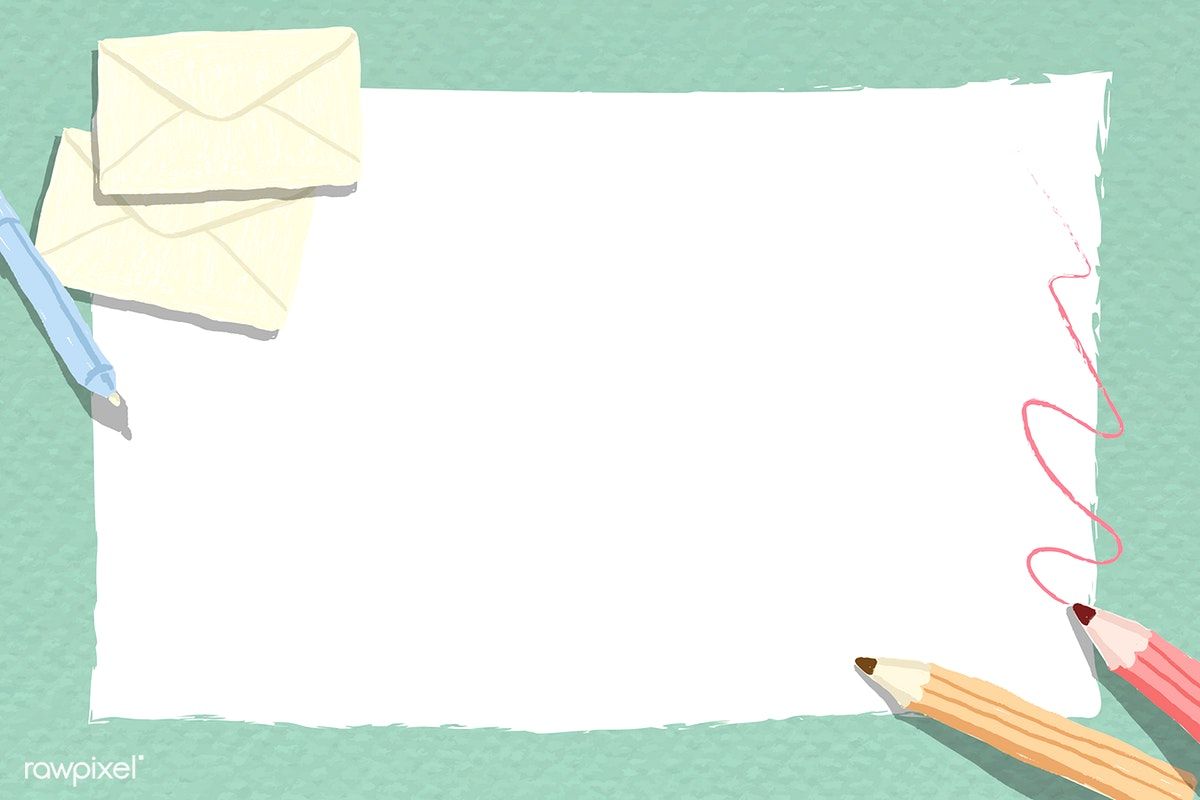 Khác nhau:
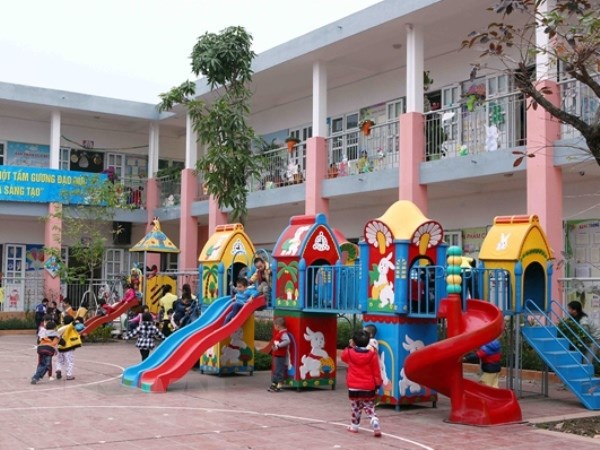 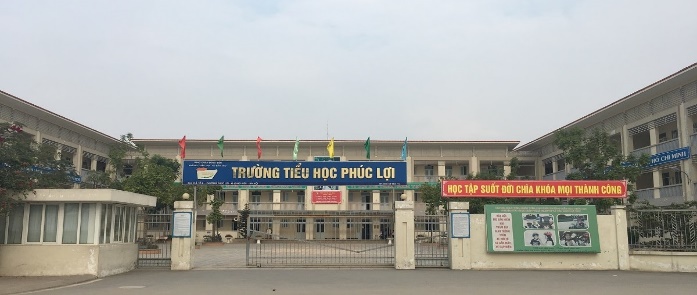 Mặc đồng phục, mang cặp, sách, vở và các đồ dùng học tập
Hoạt động chính là học, xưng hô là thầy cô, em
Mặc quần áo tự chọn, mang cặp quần áo, sữa
Hoạt động chính là vui chơi, xưng hô cô và con
Trò chơi
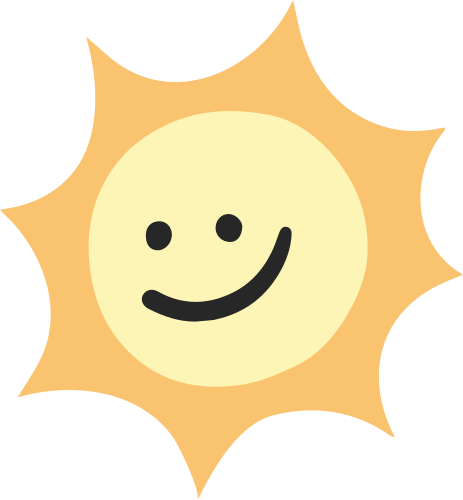 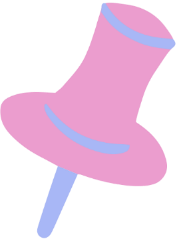 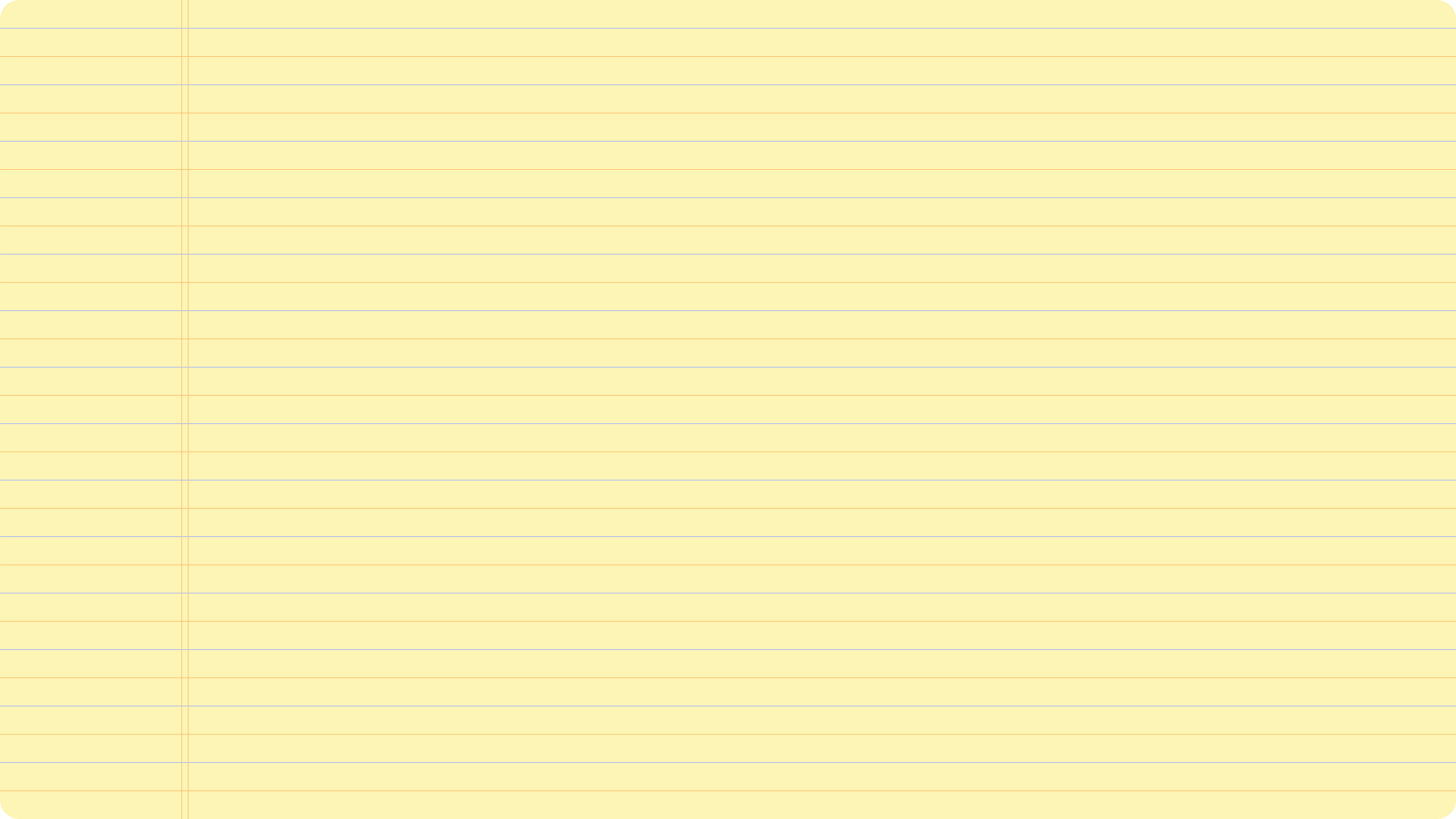 Bé hãy khoanh tròn vào đồ dùng không cùng loại
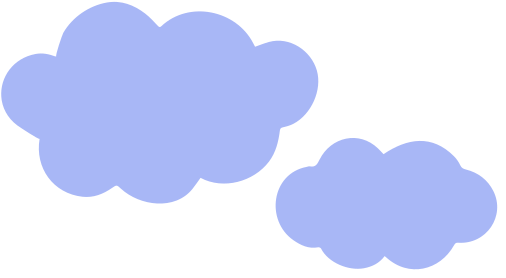 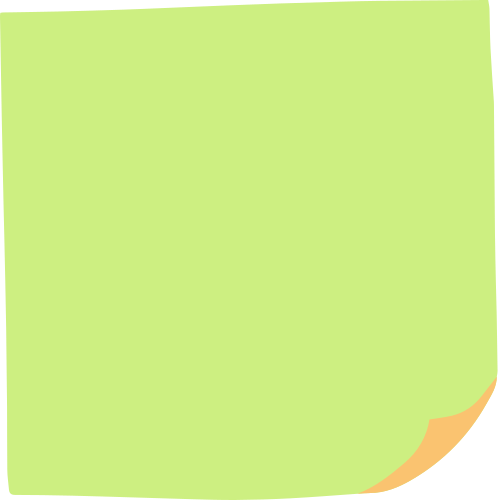 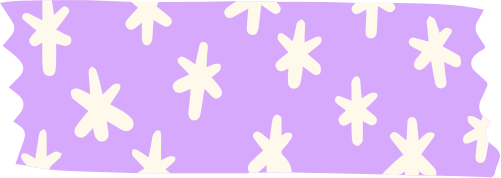 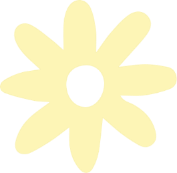 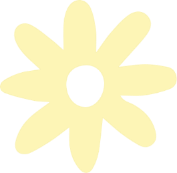 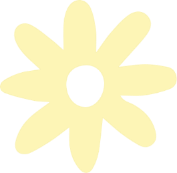 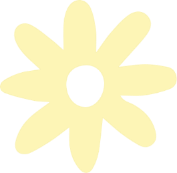 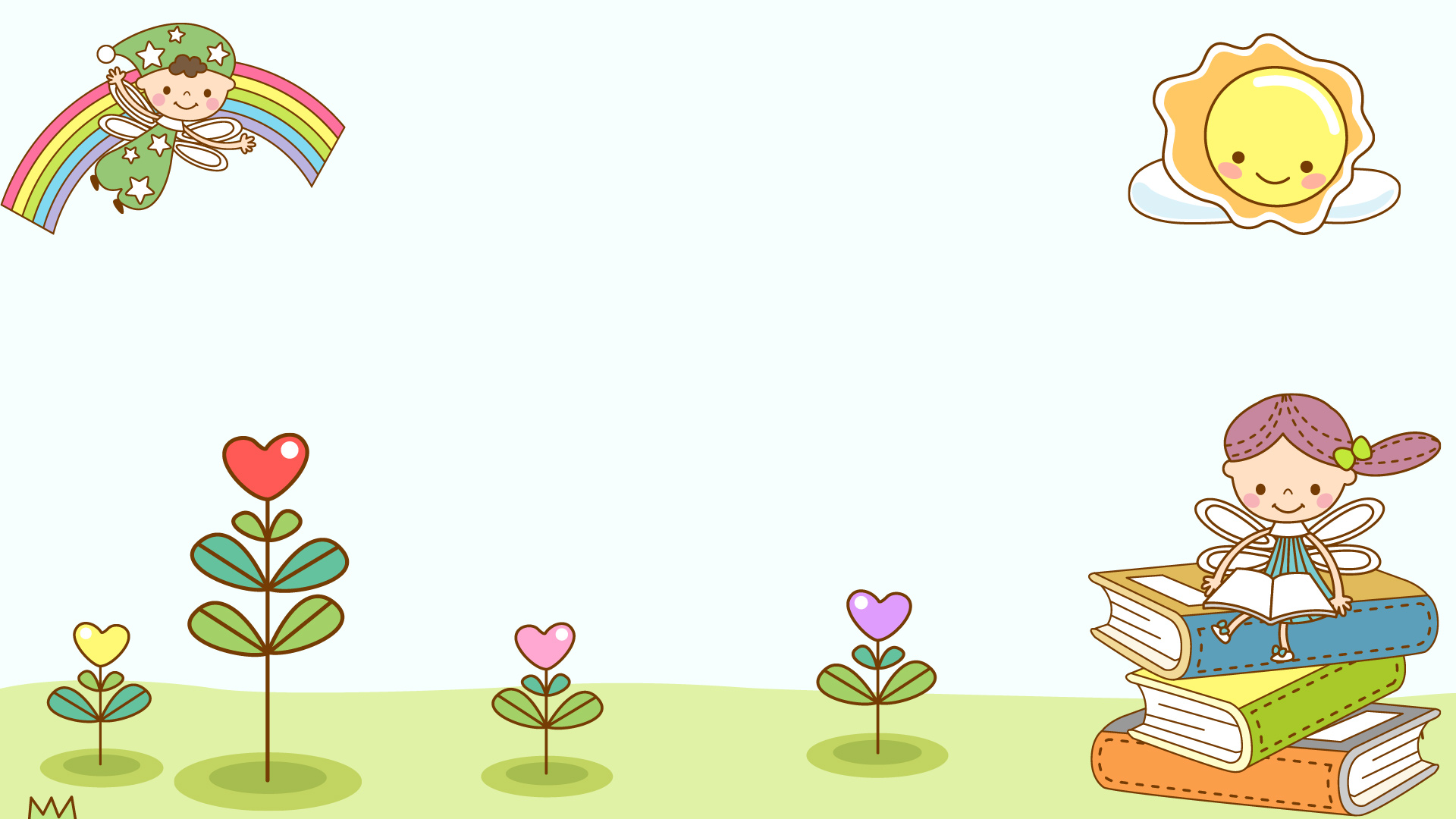 Giờ học đến đây là hết
Xin chào và hẹn gặp!